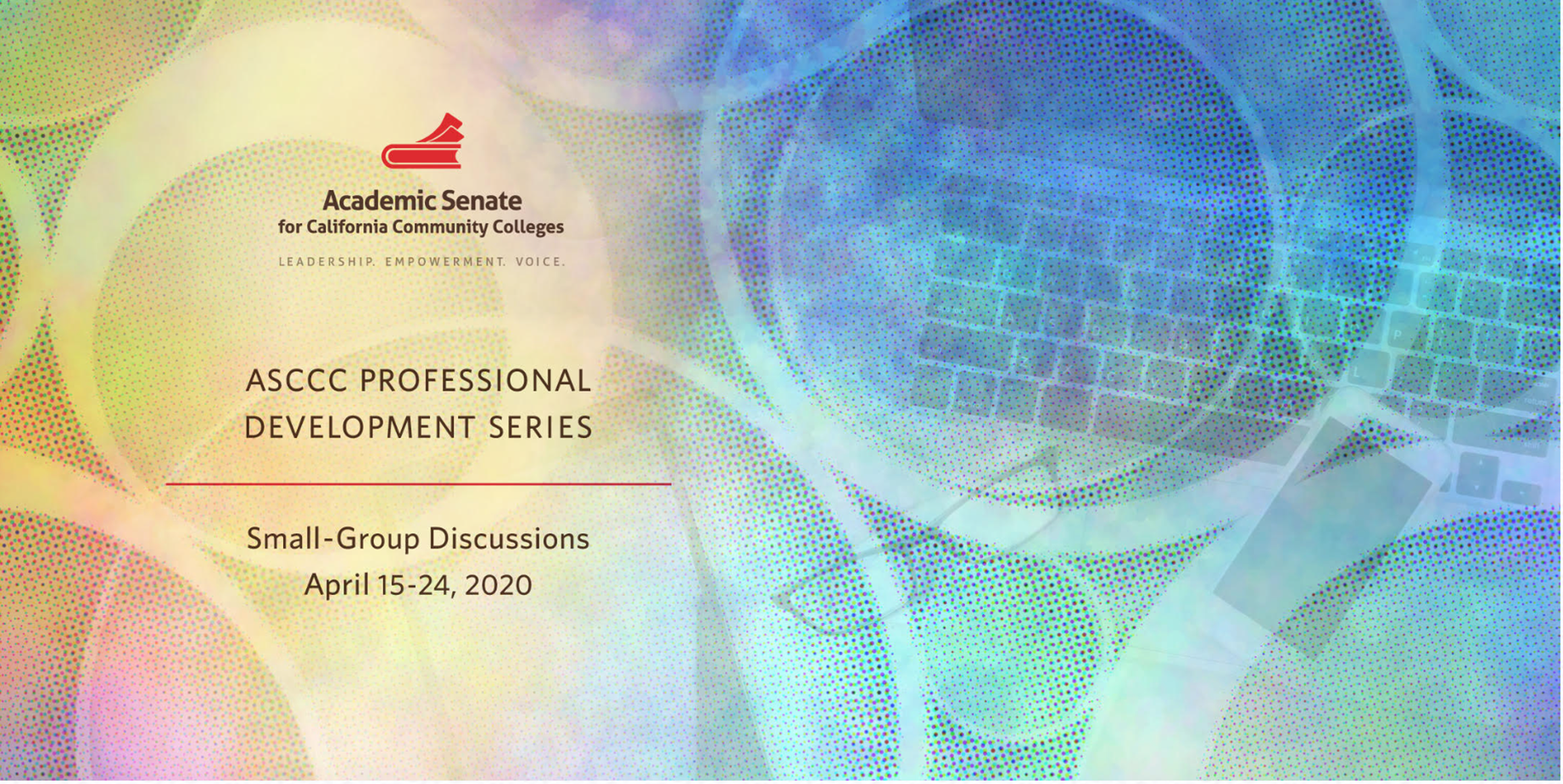 Arts/foreign languages in an online environment
Nereyda Maroot,  Spanish teacher @ Fresno City College  
ASCCC C-ID Spanish Reviewer
Arts/foreign languages in an online environment
Today we have about 50 minutes to review important issues regarding  potential complications/solutions in courses previously F2F and now asynchronous or synchronous and virtual.
Part 1 – sharE some concerns and potential solutions from a previous webinar. 

Part 2 – Talk about specific issues you have identified and potential solutions you have found and want to share.
Help us facilitate an open conversation
We have small groups to allow for interaction
We have found that chat and raising your hand doesn’t work as well as simply muting yourself (we have NOT muted you)
Unmute yourself when you want to talk and we will call on you in order so you can share
Then return to mute after sharing
If you have a better online conversation mechanism – let us know
Concerns and Solutions/Potential Solutionsoral proficiency in a virtual setting
Potential Solutions
Concerns
How do we practice speaking in the virtual /distance learning setting?
Synchronous and asynchronous Zoom meetings. Breakout rooms in Zoom.
Record your voice/answer with an audio/video instead of writing.
Assign group projects on Discussion Boards/Canvas.
Upload videos with your/their voice recorded  (It could be cell phone recordings)
Use web applications, webcams, canvas/zoom whiteboard, Flipgrid, PlayPosit... 
Use a publisher platform/Vistas Higher Learning textbook activities.
Create/Watch YouTube videos, Tik Tok videos, Paper slides.
Here is a web-page with a list of web applications we can use on our classes: https://www.catherine-ousselin.com/recording-tools. Catherine Ousselin is a ACTFL French teacher of the year and her web page is full  of ideas
Concerns and Solutions/Potential SolutionsMotivation for esl/eld students
Potential Solutions
Concerns
How to pike students’ motivation to participate in a virtual learning environment?
Short synchronous Zoom meetings. 
Small group projects
Create short assignments with video/audio
Use discussions/whiteboard 
Flipgrid application
Concerns and Potential SolutionsProviding continuity and social/verbal participation
Potential Solutions
Concerns
How do we keep momentum with students’ interactive, social, and verbal participation?
Synchronous and asynchronous Zoom meetings/utilize chat rooms with examples
Canvas audio/video, messages, announcements, assignments
Create simple, clear instructions to guide students to do activities. e.g. use of white board in Zoom-motivate students to write/respond to cues
Establish clear rules and expectations for the use of multi media in a virtual environment.
Record virtual meetings, save and upload on Canvas for students to watch later.
Concerns and Solutions/Potential Solutionsgiving feedback
Concerns
Potential Solutions
Document and check assignments on Canvas (Speed grading)
Ask students to send screenshots of their work, correct and send back to students
Collect files of video, give oral/written feedback 
Use Zoom annotations to grade videos
Assess using the Zoom polling feature. Create the questions ahead of time
Use short, 30 min, Synchronous meetings to asses students
IPad + Stylus for feedback
How to provide feedback to students?
Concerns and Solutions/Potential Solutionsusing multimedia/materials in visual/ studio arts
Concerns
Potential Solutions
Be creative. Consider changing techniques to accommodate students’ needs
Check SLO’s and curriculum and do your best to cover as much content as possible with limited materials/spaces
Use web applications, Canvas, Zoom meetings, whiteboard to do visual arts projects
Setting up a special time for students to visit campus, use the resources available.  Always within the restrictions of safe distance
Make/Recommend addendums to curriculum to fit the situation of virtual learning
Create short tutorials, quiz students on techniques, utilize video check points
Quick Conversion process. Basically, faculty have to provide two or three assignments proving they have thought through what it means to provide asynchronous instruction and student to student interaction
How to engage students when they don’t have access to the required materials?
Concerns and Solutions/Potential SolutionsRemote assessment and Academic integrity
Concerns
Potential Solutions
How to conduct remote assessment and maintain academic integrity in a virtual environment?
Provide an honor code assessment or a simple statement to students
Use a proctoring or videoconferencing program
Academic Integrity Initiatives/Sample assignments
Assignments to enhance commitment to academic integrity
Better assessment online
Concerns and Solutions/Potential Solutions“Class” time and “Breaks” onn a virtual setting
Potential Solutions
Concerns
How do we manage time with students in the virtual /distance learning setting?
While conducting a synchronous session (2+hour classes) give students 10 min. breaks
If possible, Conduct synchronous classes once a week only.
Make sure your syllabus clearly states the number of times and duration of the zoom “classes”.
Students should know the expectations for the synchronous class ahead of time.
Hold virtual office hours.
Send materials to cover while on Zoom, ahead of time
Try to implement a “Flip the classroom” instruction
Work with breakout rooms in Zoom
Present shared activities; pair questions, situations, reading comprehension…
Resources
Foreign Languages
Vistas/Vistas Higher Learning professional development
California Community College. Online Education. Course Design Rubric
California Community Colleges. Vision Resource Center
30 day recording challenge for foreign languages
McGraw Hill – Puntos de Partida
Quizlet
Resources
OER-Online Educational Resources
Kahoot.it
Voicethread in Canvas (need license)
Conjuguemos.com
Open Learning Initiative
Google docs
WebQuest
Voicethread
IPad + Stylus for feedback
Screencast-o-matic
Playposit
FlipGrid
Answergarden.ch
Kahn Academy
Padlet
Quia
Ideas for remote teaching
Zoom activity by Maria Erickson – Gap/Pair Activity
Prior to class, create Canvas pages for Student 1 and Student 2, and upload and link the Student 1 and Student 2 activity sheets to their corresponding Canvas page.
Also create a Canvas Breakout Room Documents page with links to the Student 1 and Student 2 pages.
When working on Zoom, and prior to sending students to Breakout Rooms, give students accessthe Breakout Room Documents page and tell them that, once they join their assigned Rooms, they will need to negotiate with their parther as to who will play the Student 1 and Student 2 roles.
They should then access the link for the role they have chosen in order to download/view their documents.
Each student will have a link to a different document and can then start the gap activity with their partner.

Other activities
WebQuests
Virtual museum tours
Cooking authentic food at home/Make video
Watch films in the target language
Virtual outreach/ Interview target language speakers from other countries virtually
Vision boards / representing (drawing, magazine cut-outs, computer app…) personal goals and present them virtually
Cooking Show: Think about doing a live “cooking show” on for Spanish, French, your language. Look for ideas for dishes that students could make with you that are -
a.      cultural, maybe something they haven’t eaten before
b.      don’t require ingredients that are hard to find in stores
c.      could be made at any time of day and easily reheated to eat later
d.      would be appreciated by student’s family, i.e., mom didn’t have to cook dinner
e.      not too complicated
Some online searches can give you great resources. Authentic recipes YouTube series “De mi Rancho a tu Cocina”  Here’s one “Agua de Frutas”: https://www.youtube.com/watch?v=Rl22x7CkEJw

Follow up: Students prepare the dish or any other authentic Latino/French/……  for their family.  Parents evaluate (including clean up) and report to teacher.

Chocolat Frappé en Français!
https://www.facebook.com/alctravel1/videos/230008718360182/
Lewis Johnson IE STARS
Storyline: Looking for videos for my students to watch?

Idea no.1: Think of turning some of your stories into PowerPoints with pictures. Record audio for them too. Add vocab/question words to the slides.  Add questions/circling to the audio or just tell the story?  Give them as much input as you can.

Idea no.2: Film yourself in front of a whiteboard and tell the story. Do your usual questions/circling, pause for responses/comprehension checks (like Dora ha ha)?
From: Lewis Johnson IE STARS
Storyline with no Zoom?

a.      If you can’t do Zoom, make the video with your phone and put it on YouTube.  If you want to keep it for only your students, make it “Unlisted” so that only those with the URL can find it.


 b. Storyline:  Students listen to a story and draw it.
From: Lewis Johnson IE STARS
Song: One teacher’s 9th grade student emailed her to say she was bored and decided to learn this song and play it for her. Literally, brought tears to her eyes! The lyrics could not be more perfect. “Recuérdame...” This made her day, so she asked for her permission to share with other teachers. I hope it has the same effect on you that it had in me. 

Students learn a song and sing it on recording for teacher.  Teacher can give suggestions and samples

Song: Parody on “La Llorona” (“Corona”)  https://www.youtube.com/watch?v=B1-qicRnLAI
Compare to “La Llorona”  https://www.youtube.com/watch?v=h5z99EYHY4I
From: Lewis Johnson IE STARS
A Board Game: Students create a board game using vocabulary and grammar that they already know.




 Assign an online book to read – Appropriate level for students
TPRS Books giving permission to use digital copies of books WITH PERMISSION. - We at TPRS books understand that teachers might need to use digital copies of OUR BOOKS (bit.ly/TPRSReaders) during this time. In order to serve teachers and students in this difficult time, TPRS Books is temporarily allowing digital copies of our readers to be used on a case by case basis. In order to qualify, you MUST contact us and receive WRITTEN PERMISSION for ANY title. If you do not receive permission from us, you are infringing on copyright by providing electronic copies to your students or others. Contact us by email ( info@tprsbooks.com) or phone (888-373-1920)
From: Lewis Johnson IE STARS
Invite friends to a virtual breakfast, (lunch?), (dinner?) with classmates.  Speak only Spanish/French/…   if level is sufficient to support it.  If not, it can be a nice social time.


YouTube video – To teach “me aburro”  - https://www.youtube.com/watch?v=uOvylHdDHZ4


Using word games during remote instruction: Diego Ojeda https://tinyurl.com/remotegames


Students can talk about what they would do if they had too much toilet paper.
From: Lewis Johnson IE STARS
Zoom Tips - Christina Bacca
For anyone who has to transition to online teaching here are a couple of things that helped me. I am using Google Slides and sharing my screen. We meet via Zoom but I have used the Peardeck add-on. By doing this I can do several things: In Zoom I can have kids talk to each other in a breakout room. In Peardeck I can have questions ready to go or add it as I am presenting. The kids open Peardeck in a new tab and this way I can try to get them participating and interacting. Peardeck has so many templates, include drawing.
In addition, if I have a link in MY slideshow and the students are viewing through Peardeck I can have them click the link and they have the infograph or what I want them to see-- then I have put them in Zoom breakout rooms to discuss a question and then come back.



Class lesson - Iris Cortes
Sigh...maybe I’m getting the hang of this? For my 80 minute HS Zoom class today I: greeted, talked through agenda, Zoom chat check-in question, read a short poem about spring, 20 min breakout group for a vocab activity, ended class with short reading, comprehension quiz on our LMS (Learning Management System).
From: Lewis Johnson IE STARS
Safety tips for Zoom meetings
It is recommended that we follow the following safety practices:
a.      Create a password for your meeting
b.      Change the password every now and then
c.      Enable the waiting room for each class. Only admit the participants that you invited
d.      DO NOT allow “Join before host”
e.      Enable mute upon entry
f.      Join meeting with computer audio, rather than phone for encryption purpose
g.      Watch for “End to End” encryption indicator – the green lock on the upper left corner
h.      As a host, you right click on a participant to REMOVE or PUT IN WAITING ROOM.
i.      REMOVE or PUT IN WAITING ROOM will disable that participant’s Video and Audio
j.      By default, REMOVE participant will not allow participant to rejoin. Remove participant with caution or change the setting before the meeting
k.      Keep Zoom meeting links private to small group
l.      Recreate Zoom meeting links for each class
Lewis Johnson IE STARS
A quick activity in Zoom. It’s played like Scattergories. (https://www.youtube.com/watch?v=WgRm_auxt_w)
Can post this, wait a few minutes, and then go around to see the various answers. You can choose your own letter. Can even do in another week with a different letter.

Tema: Cuarentena
Ronda 1 - Must start with letter D
1. Adjetivo que describe tus sentimientos esta semana
2. Animal que has visto en un video esta semana
3. Actividad que has hecho esta semana
4. Actividad que has querido hacer, pero...no
5. País con COVID-19
6. Algo que has deseado tener en tu casa esta semana
7. Persona con quien quieres reunirte
8. Algo que harás o un lugar a que irás el primer día después de que termine la cuarentena
From: Lewis Johnson IE STARS
Teachers: Blaine Ray workshop on teaching true beginners online:
Blaine Ray  - If you weren't able to attend the webinar I gave last Saturday here are the links to the slides and to the webinar. This was a class about teaching true beginners.  slides https://drive.google.com/…/1LcZy6LyyiLmjyin0lKRfzgTxMG…/view
                webinar https://www.youtube.com/watch?v=Dzo55aODUW0&feature=youtu.be
Beneficios y usos de “you tube” para la enseñanza de la cultura y el lenguaje  
 
Comprensión auditiva 
Materiales auténticos 
Variedad 
Versatilidad 
Conexión cultural
Ideas for Remote Teaching

While each school district is probably struggling trying to define what remote teaching should look like and different guidelines and goals, you may be trying to reinvent your teaching. In an effort to support you, we have assembled a few ideas that you can look over and see if there are any that would work for you, ideas that you feel would be useful and can include in your lessons.

1.      Be kind to yourself. These are difficult times for teachers. You may feel like a beginning teacher or a teacher asked to teach outside of your area. Don’t stress yourself. Just look at what’s manageable for you today and start from there. As you gain your footing and confidence, you move ahead toward your goals.

2.      Be kind to your students. These are times that can be very unsettling for us, and they may be even much more difficult for our students. Do all you can to support them, comfort them, encourage them. If there’s any way, you can be available individually for student concerns.
From: Lewis Johnson IE STARS